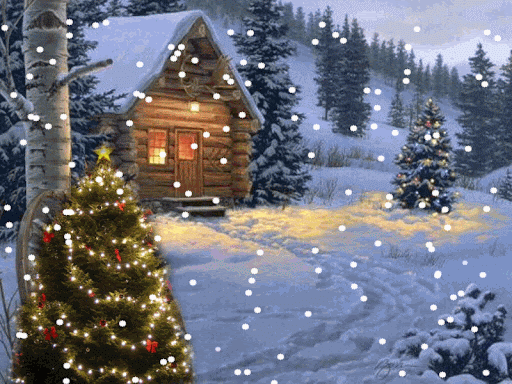 МБ ДОУ «Детский сад №177»      «Новогодний карнавал» музыкальный руководитель:Гриднева Татьяна Евгеньевна
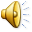 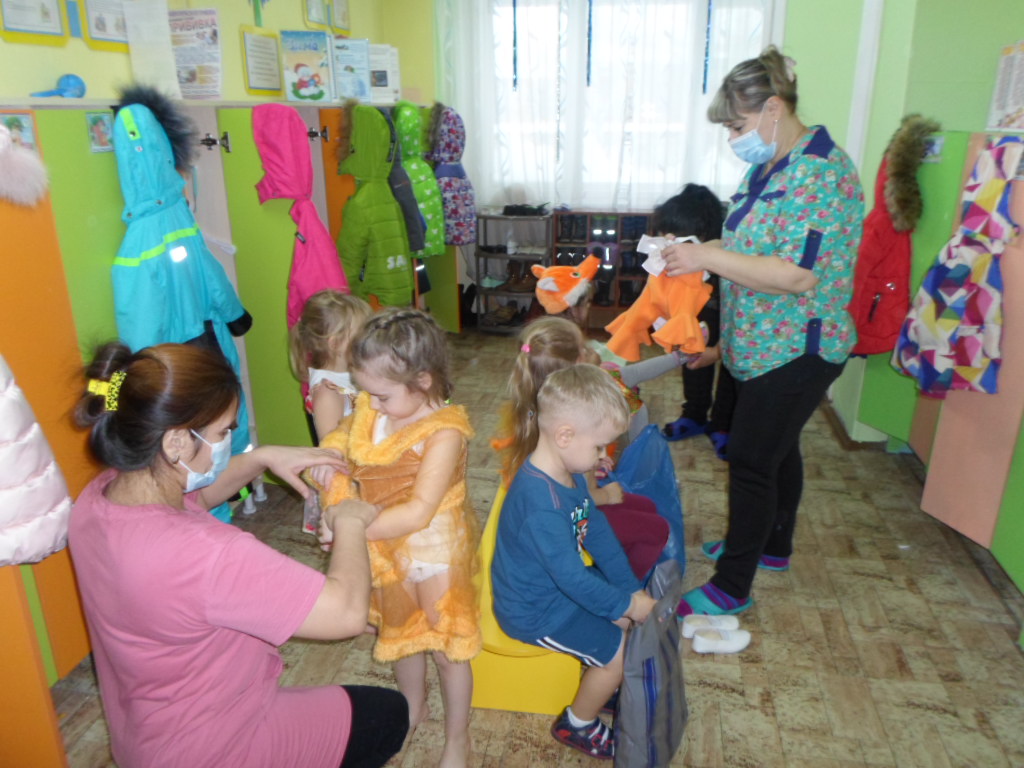 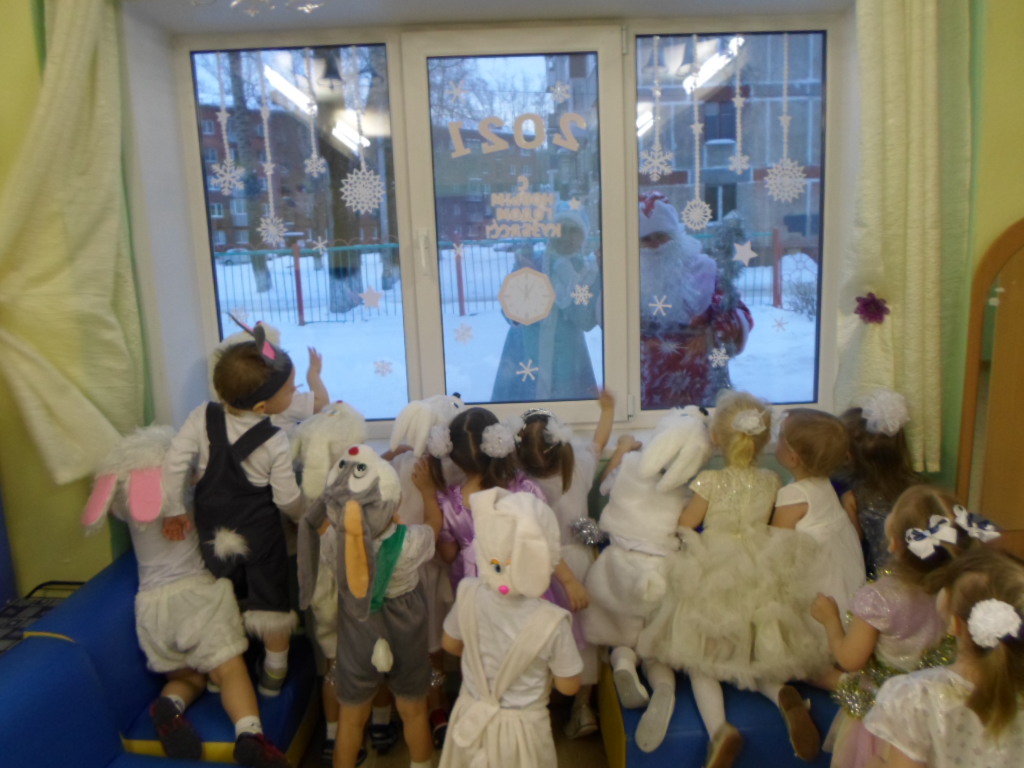 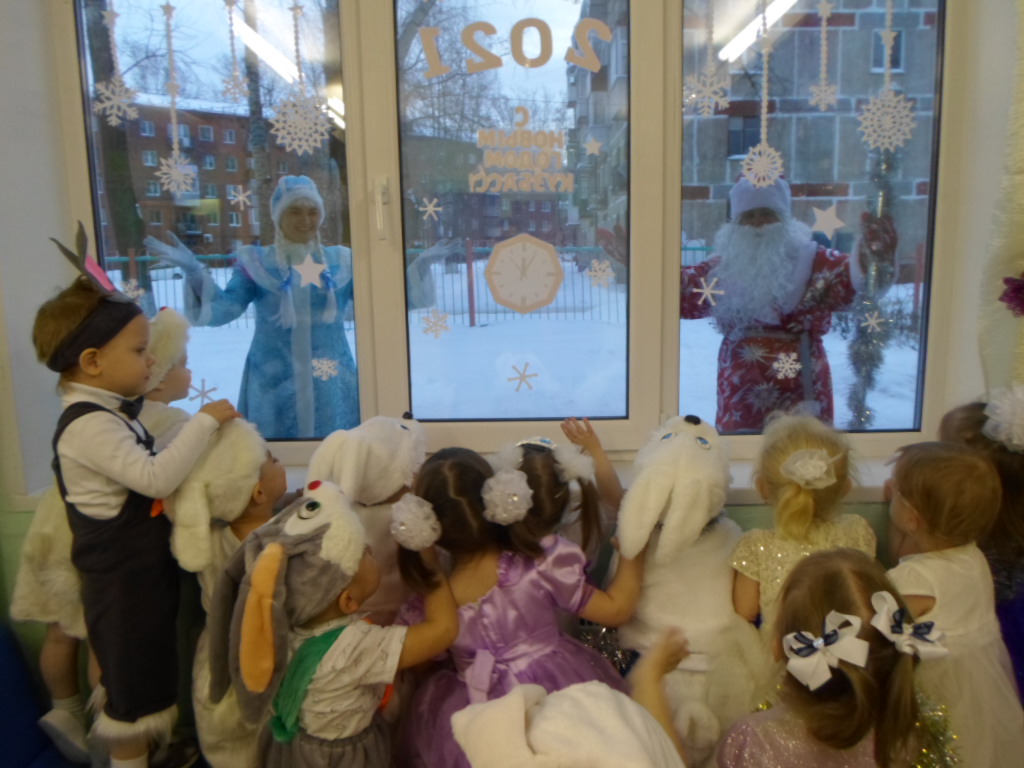 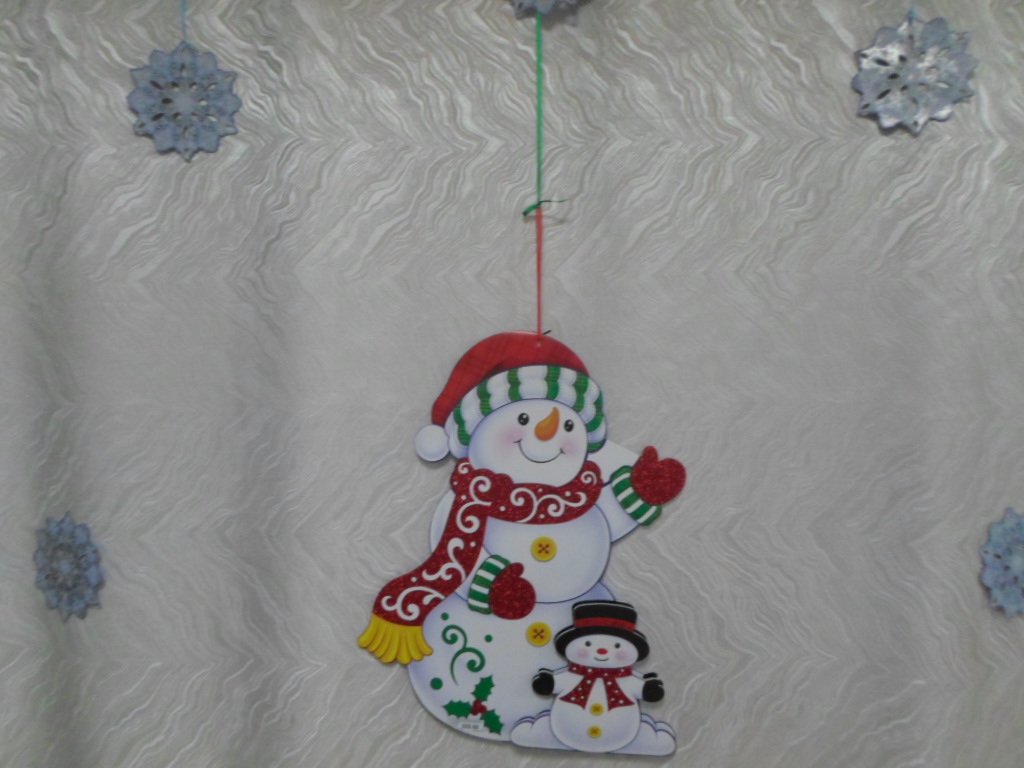 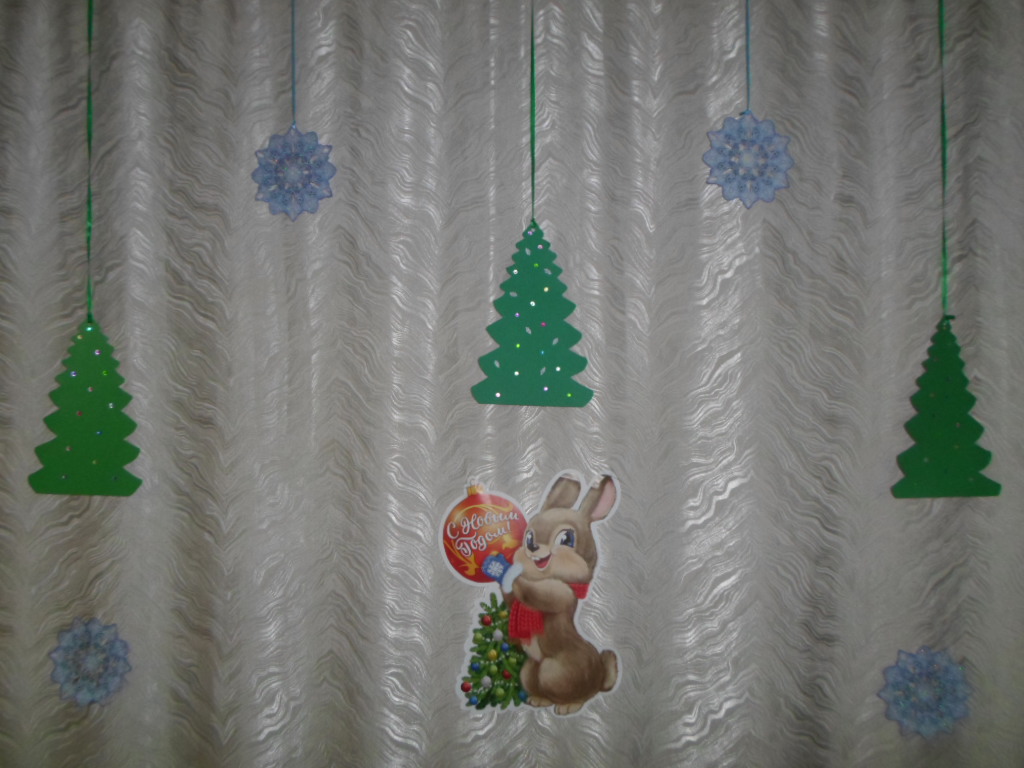 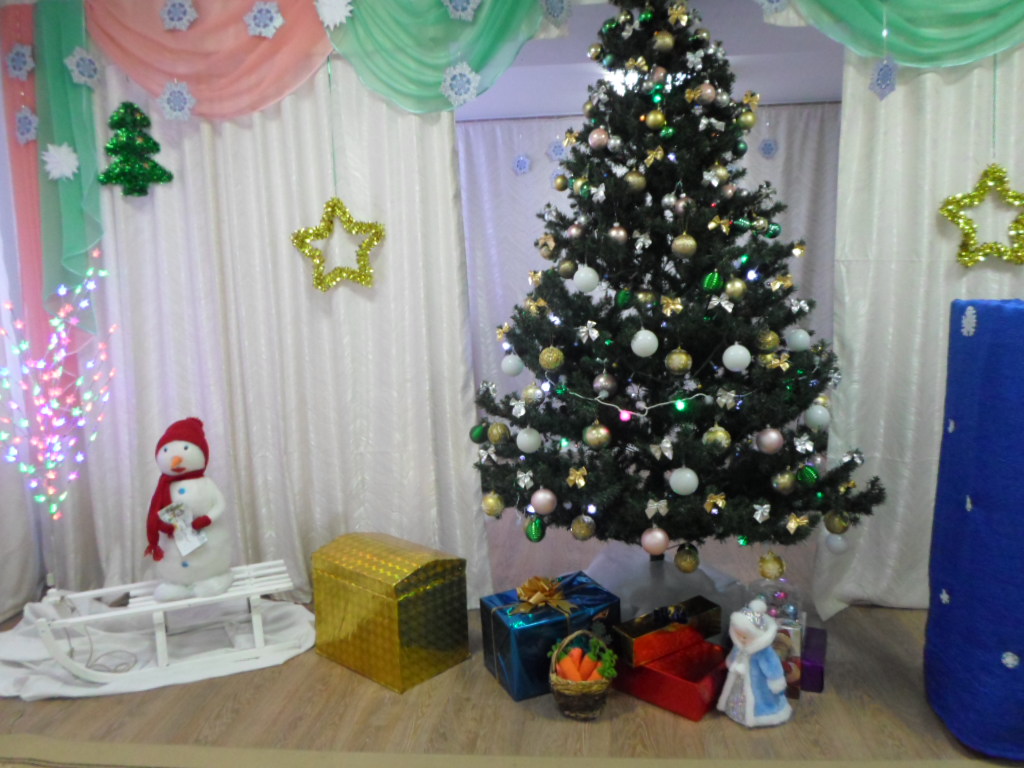 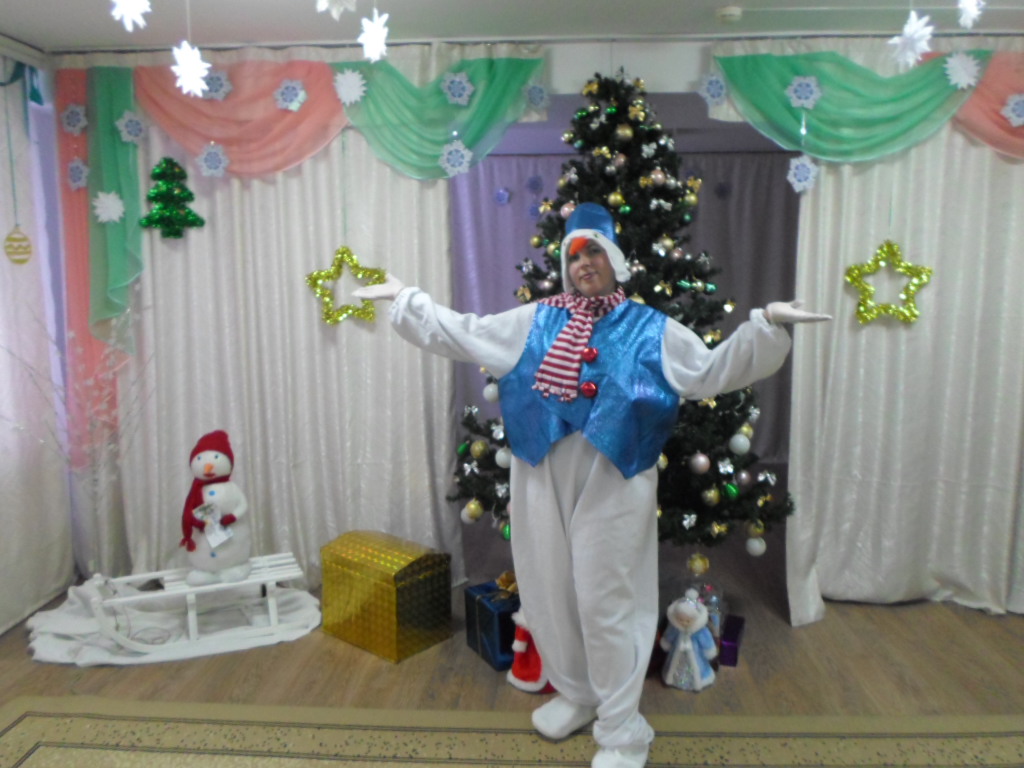 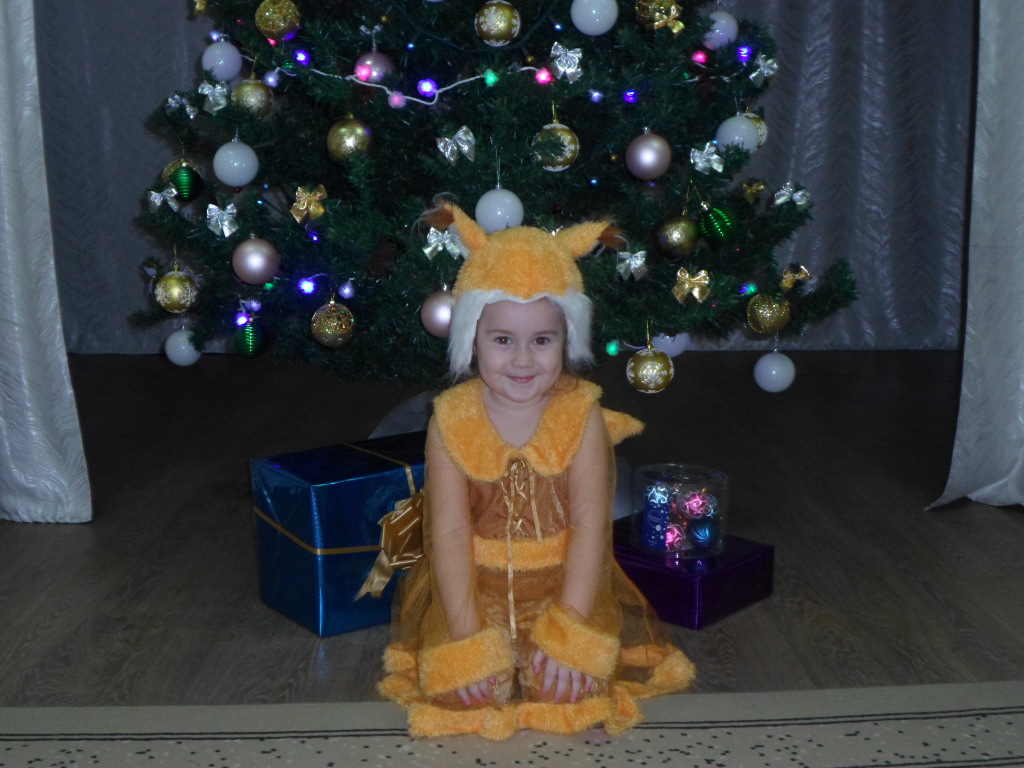 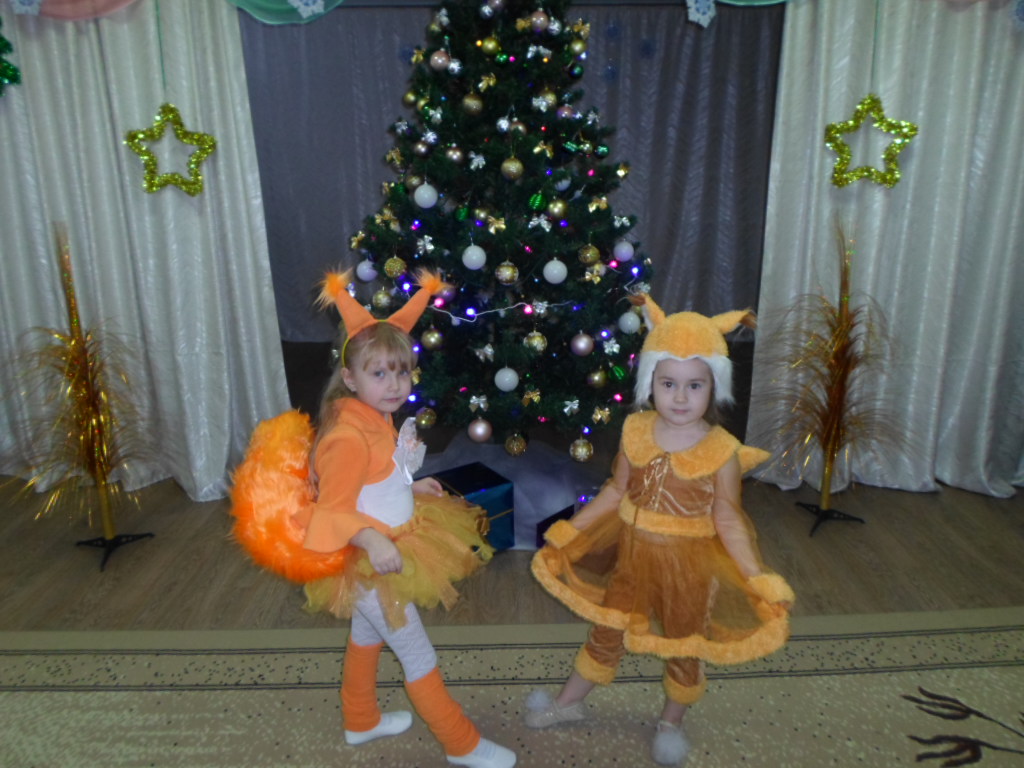 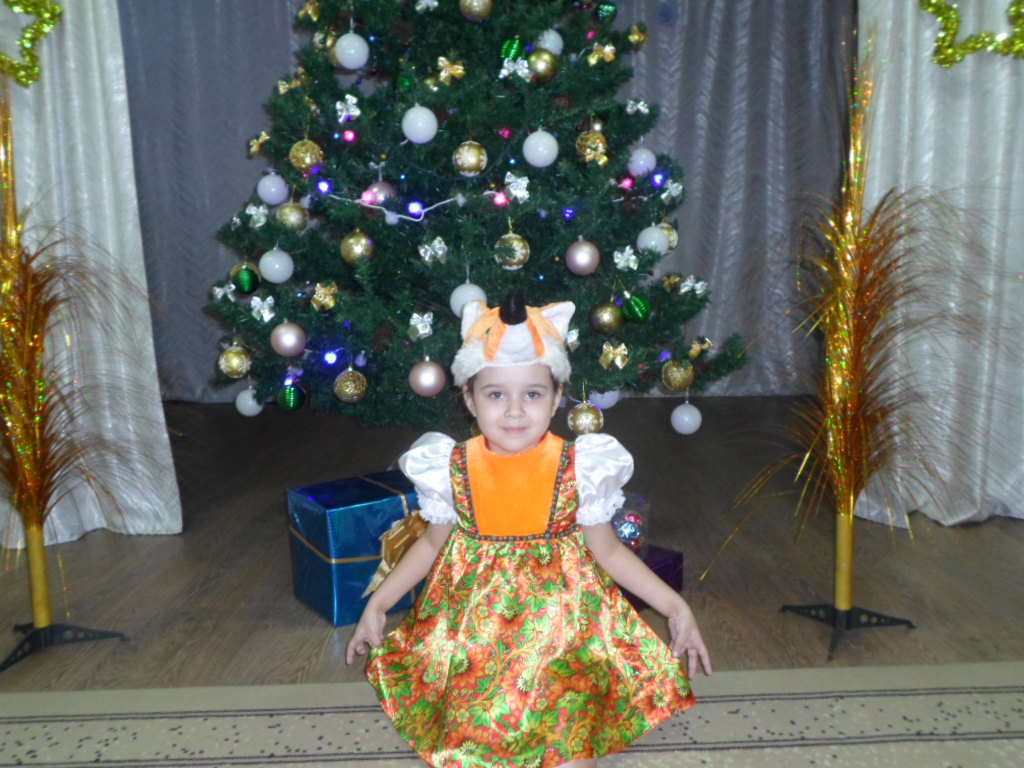 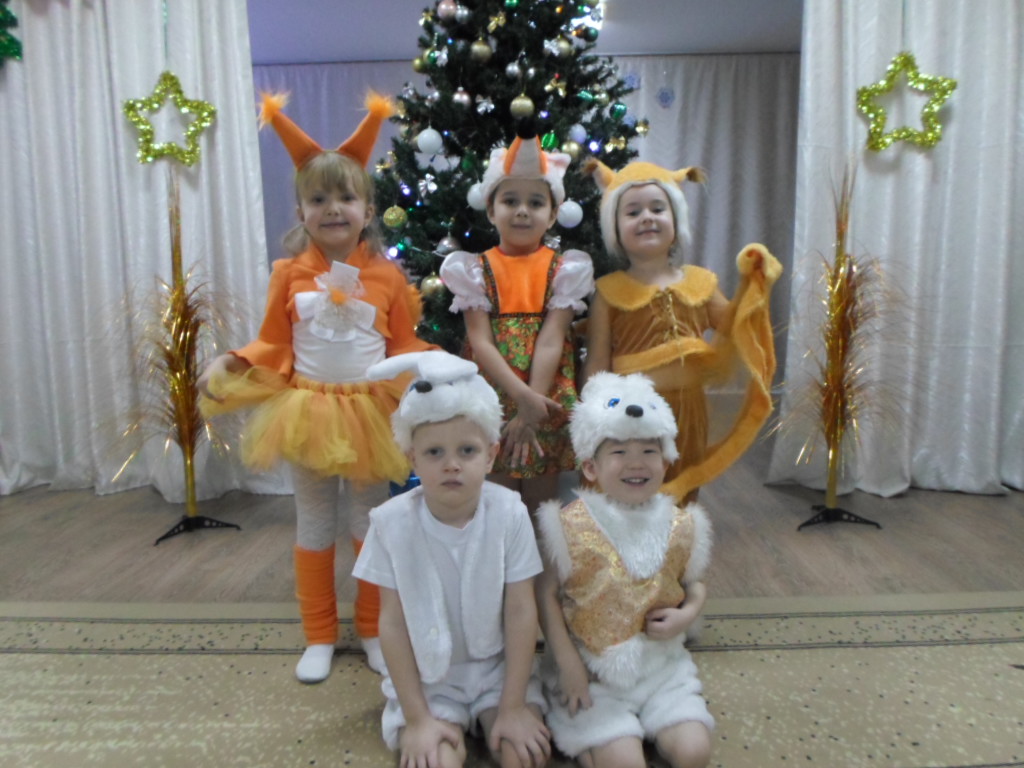 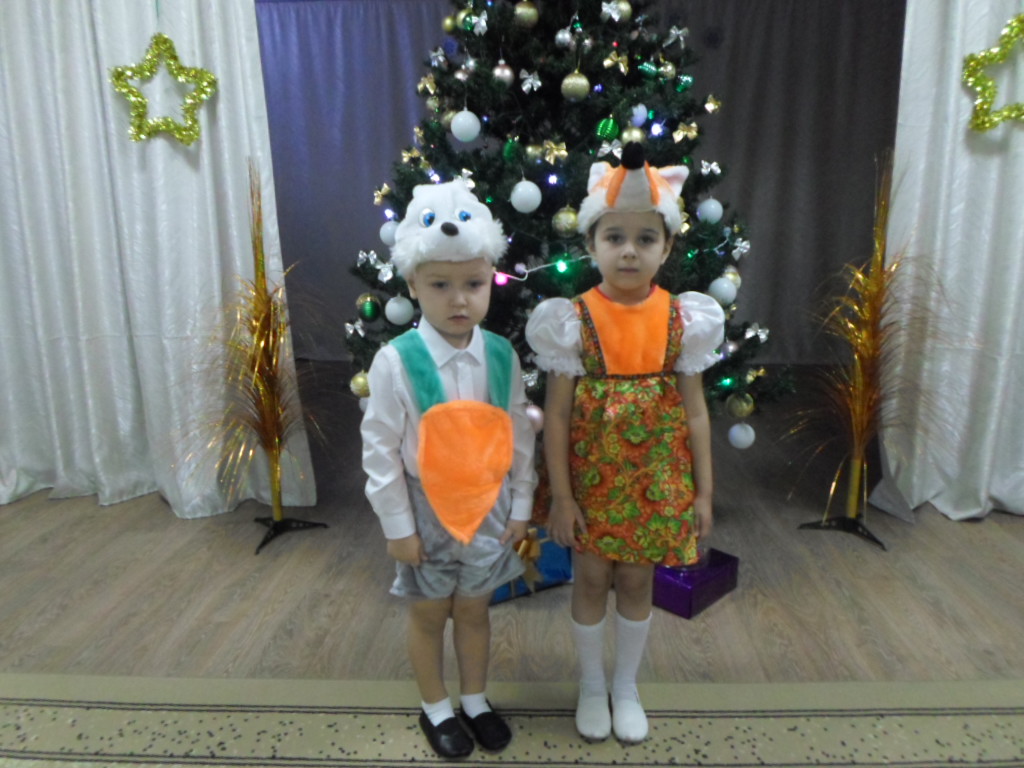 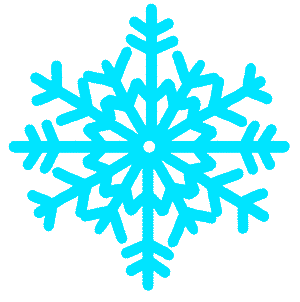 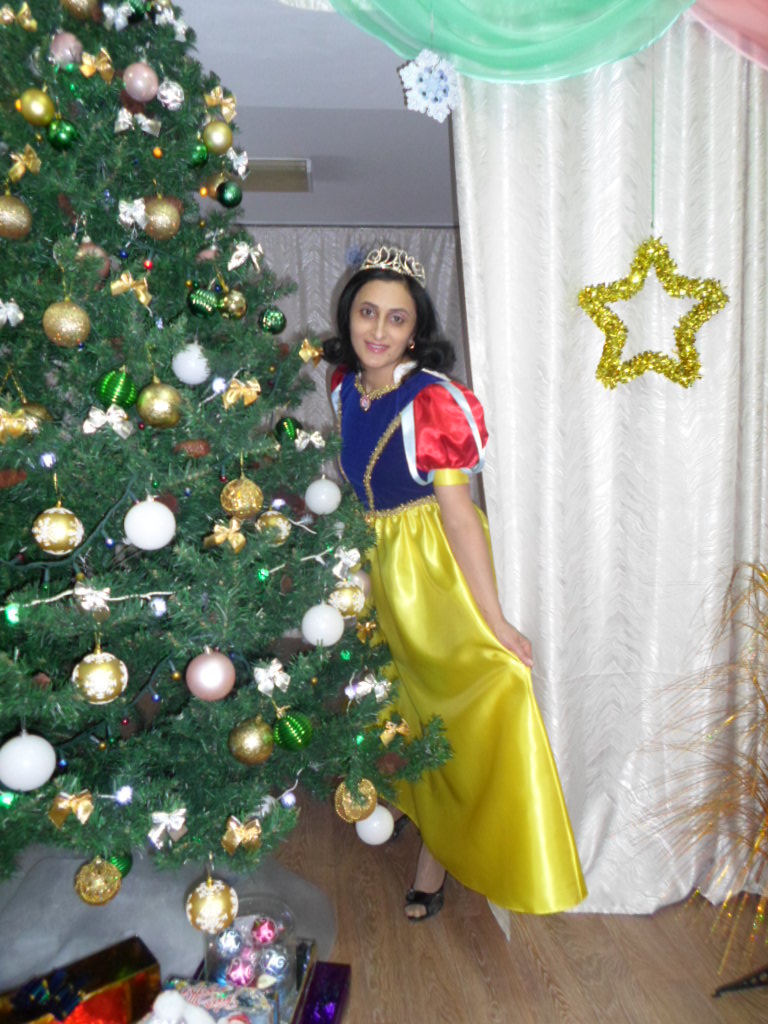 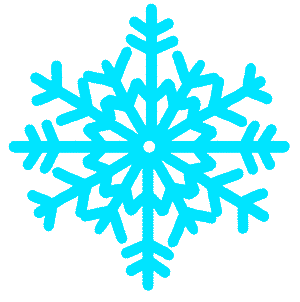 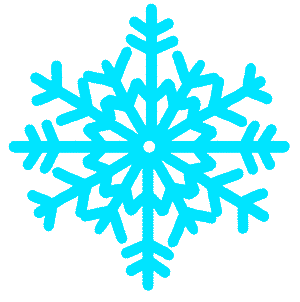 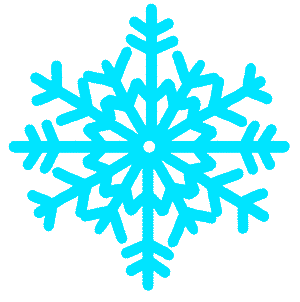 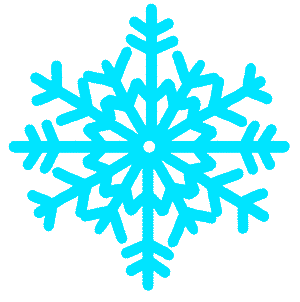 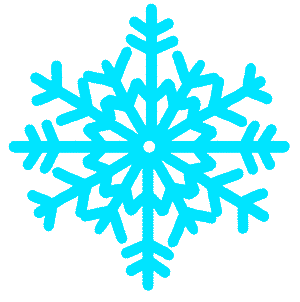 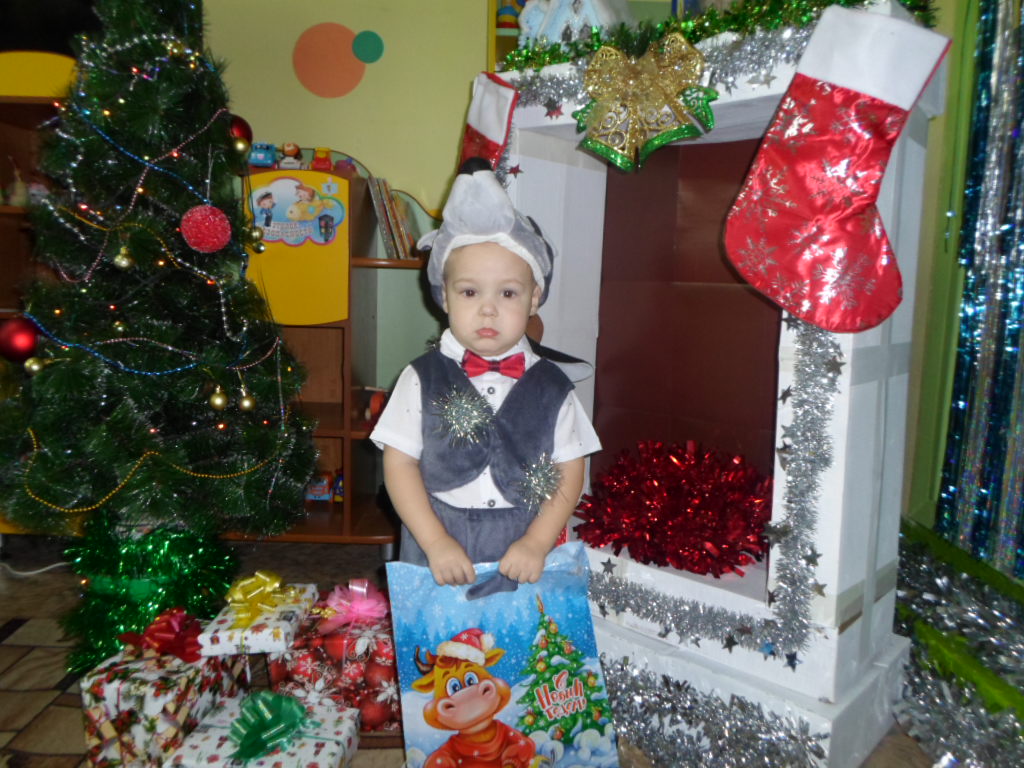 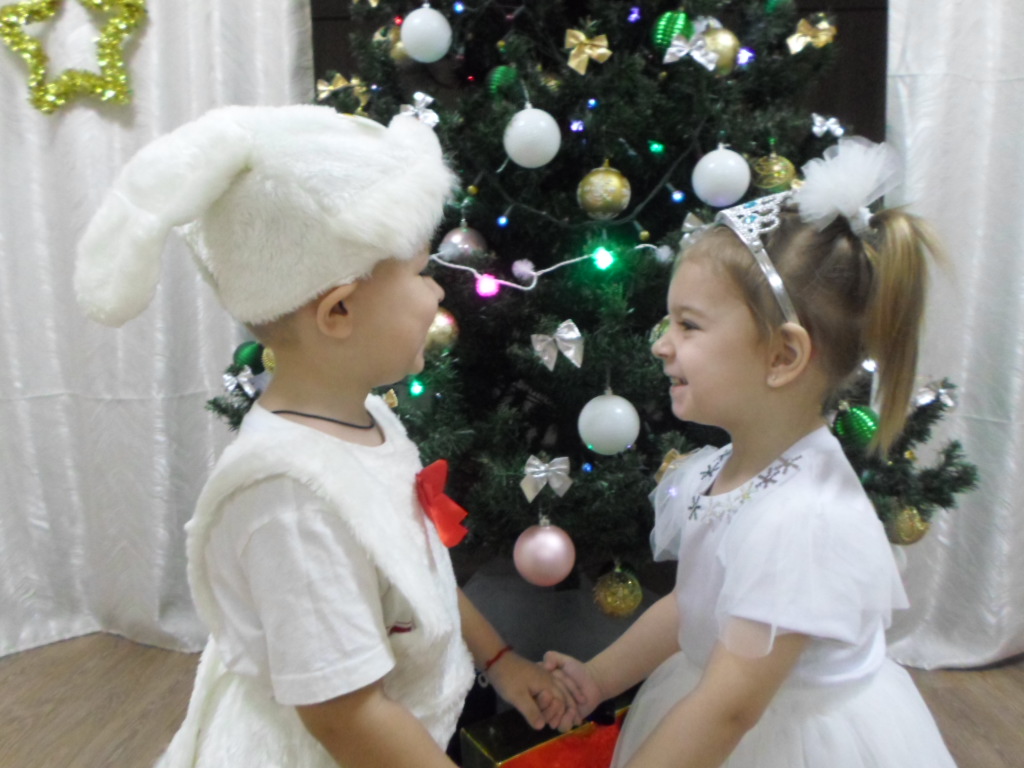 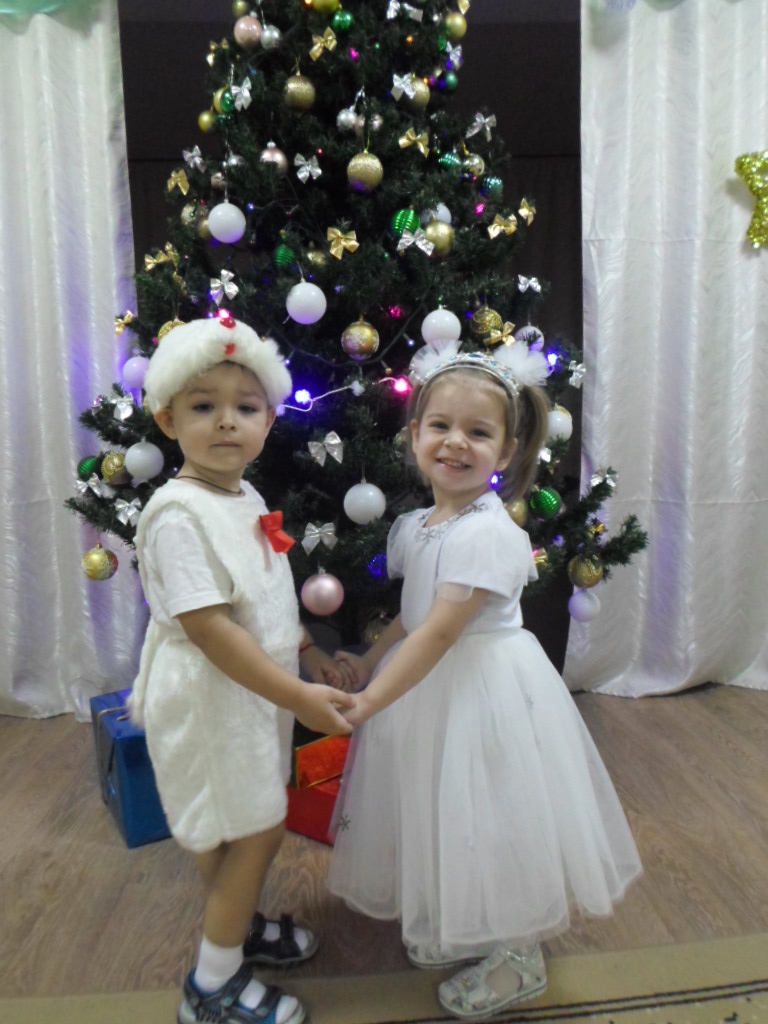 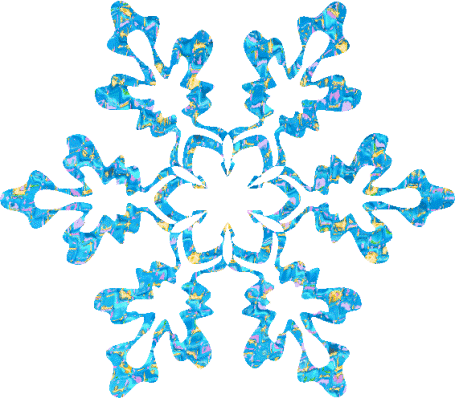 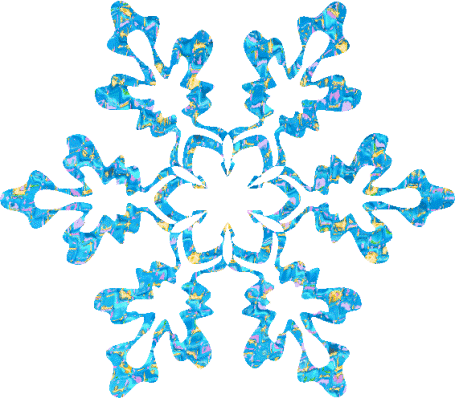 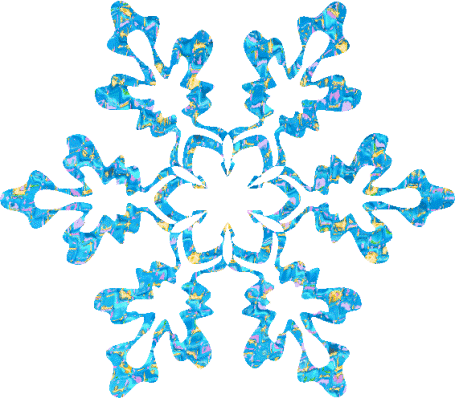 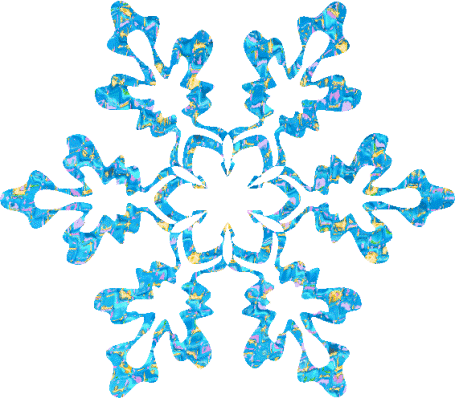 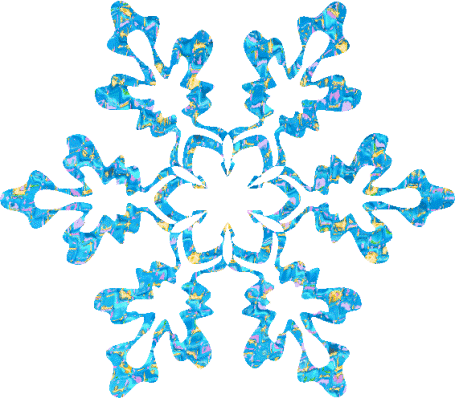 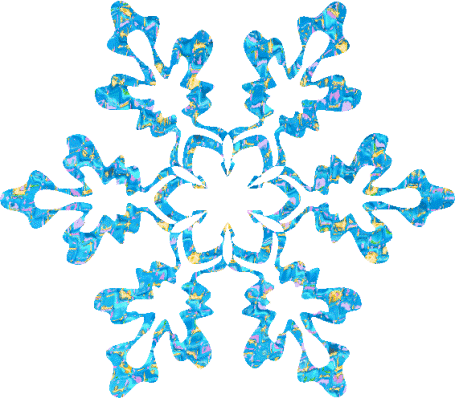 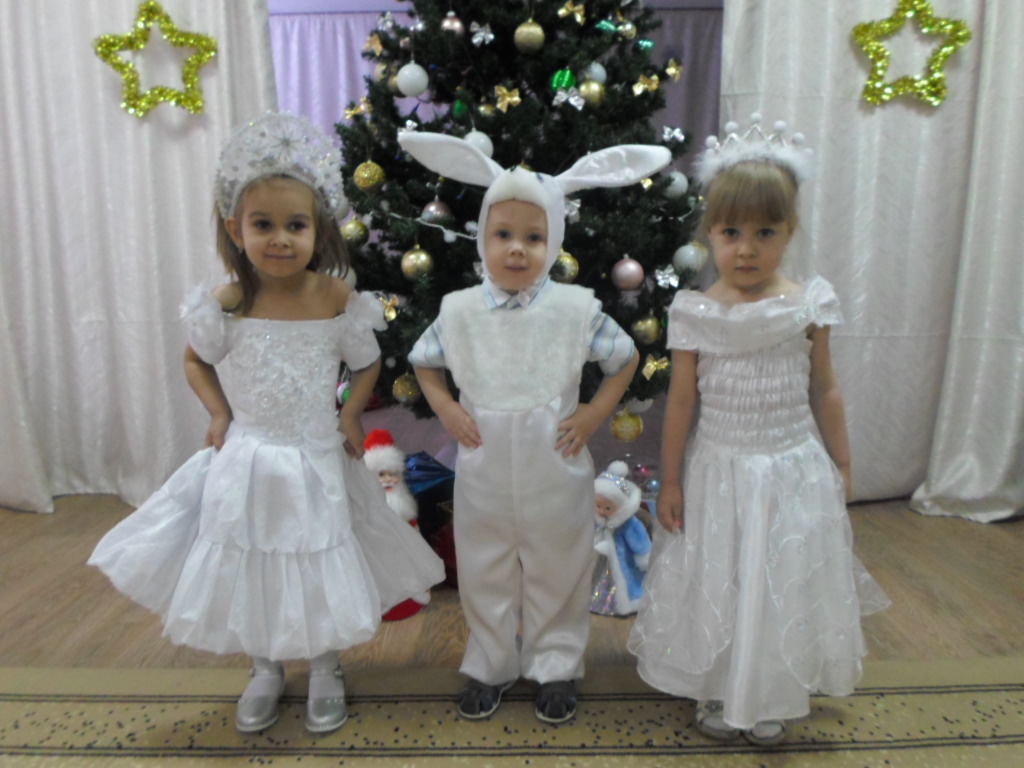 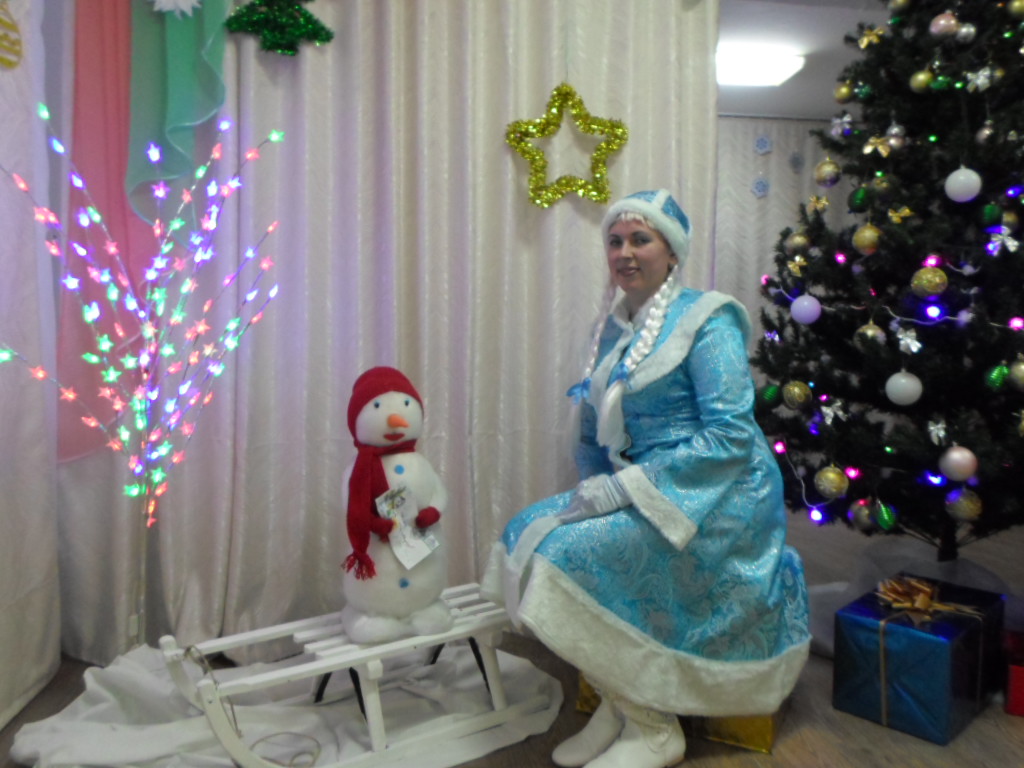 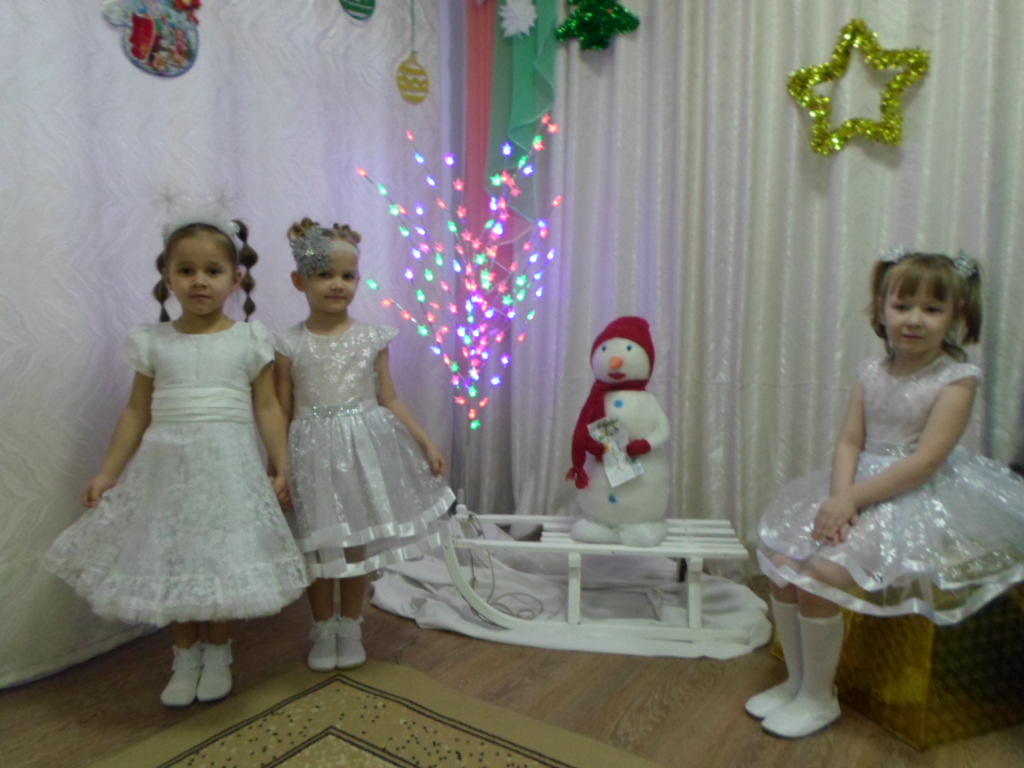 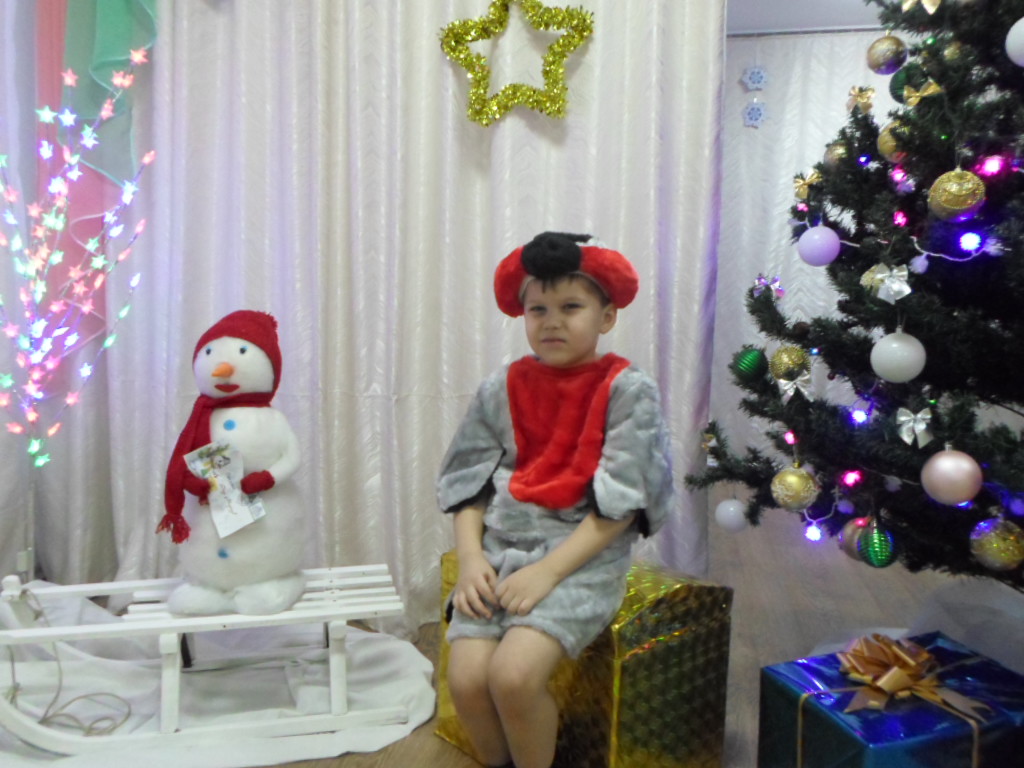 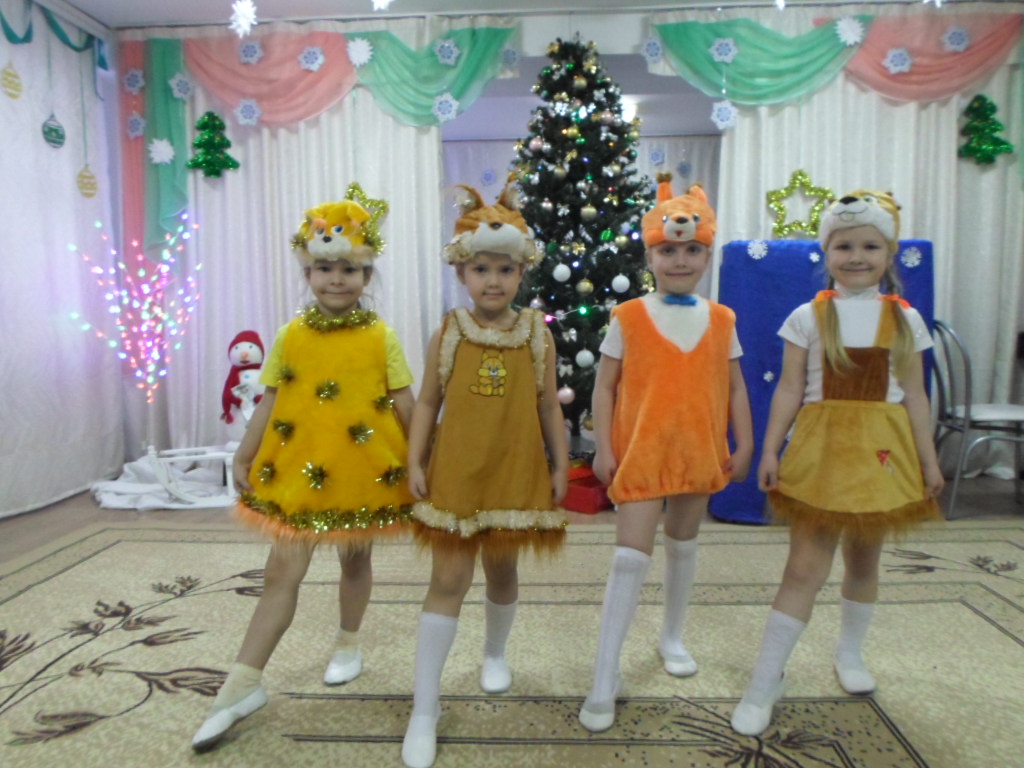 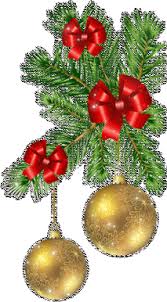 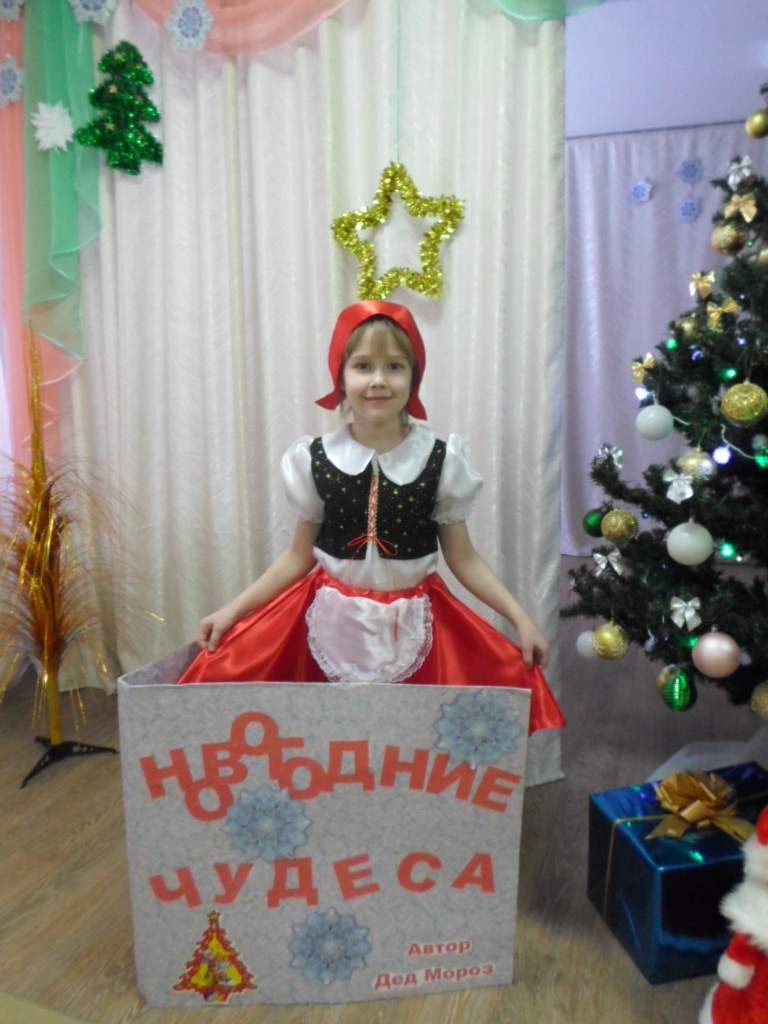 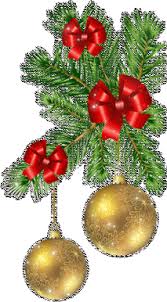 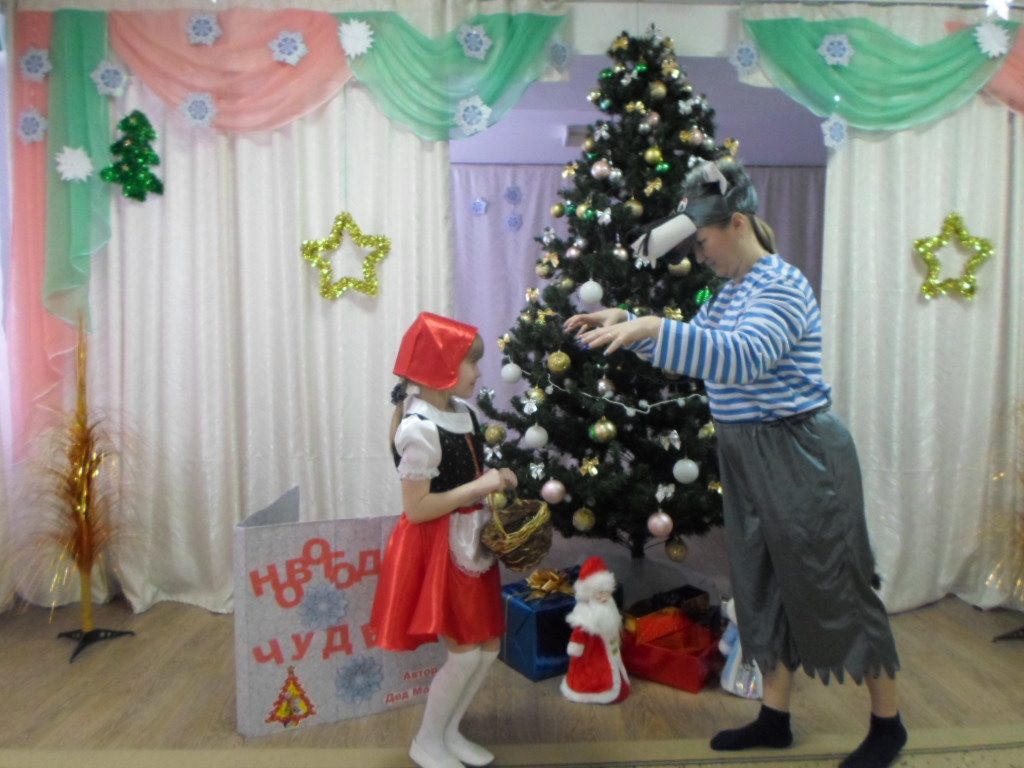 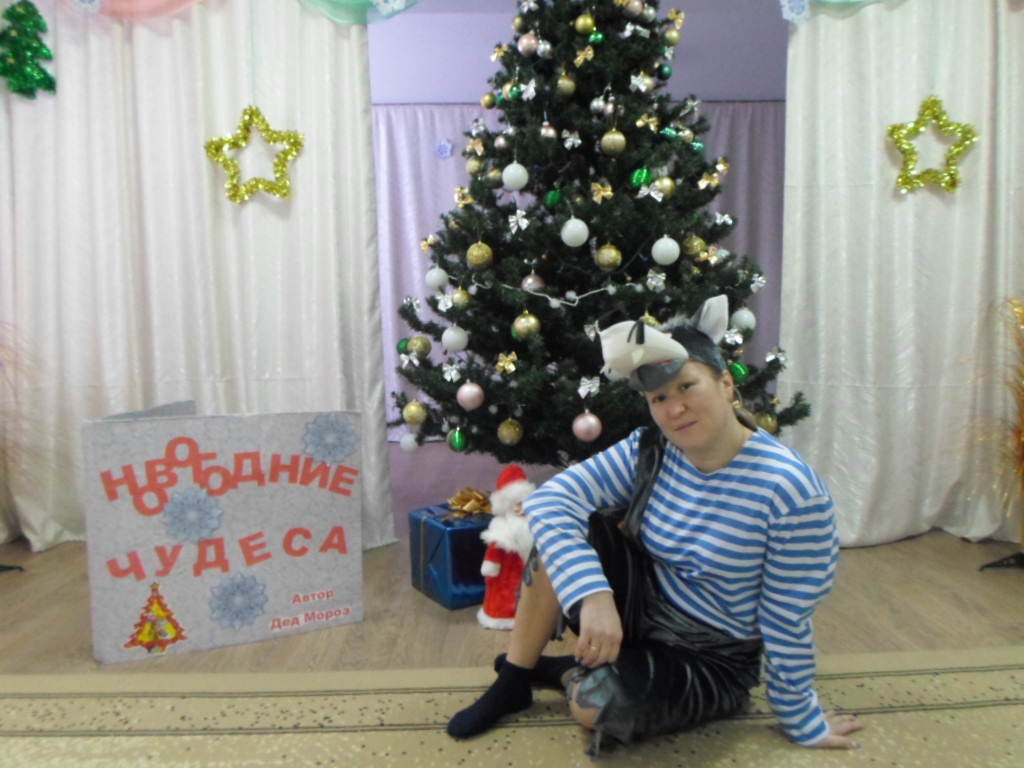 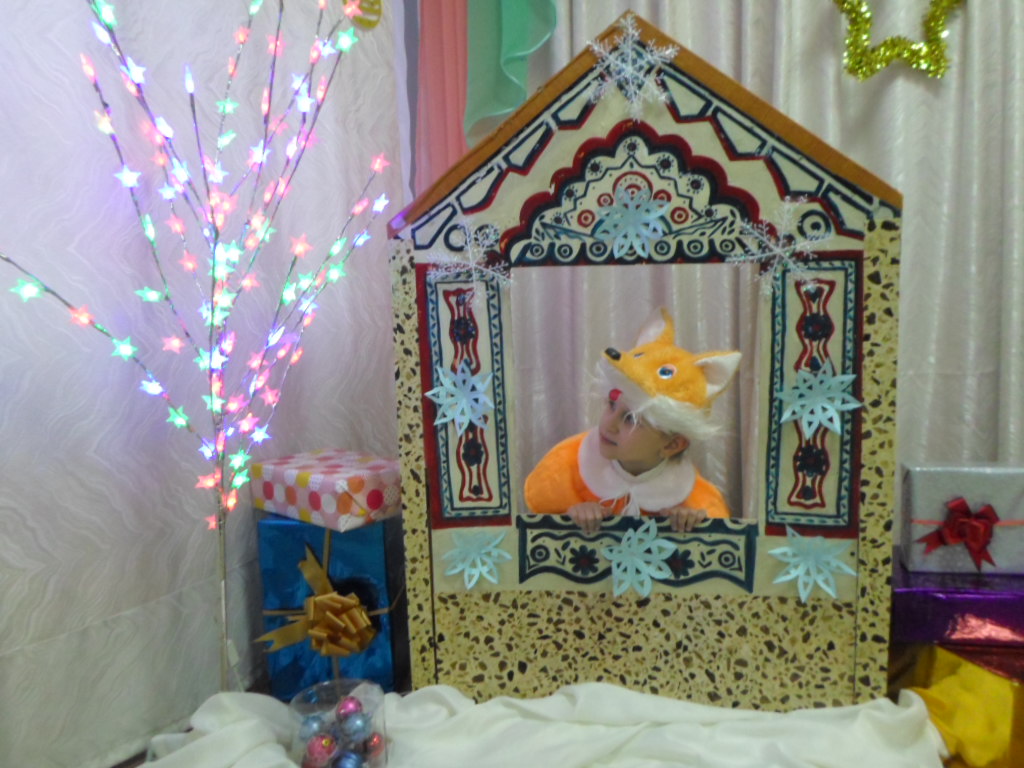 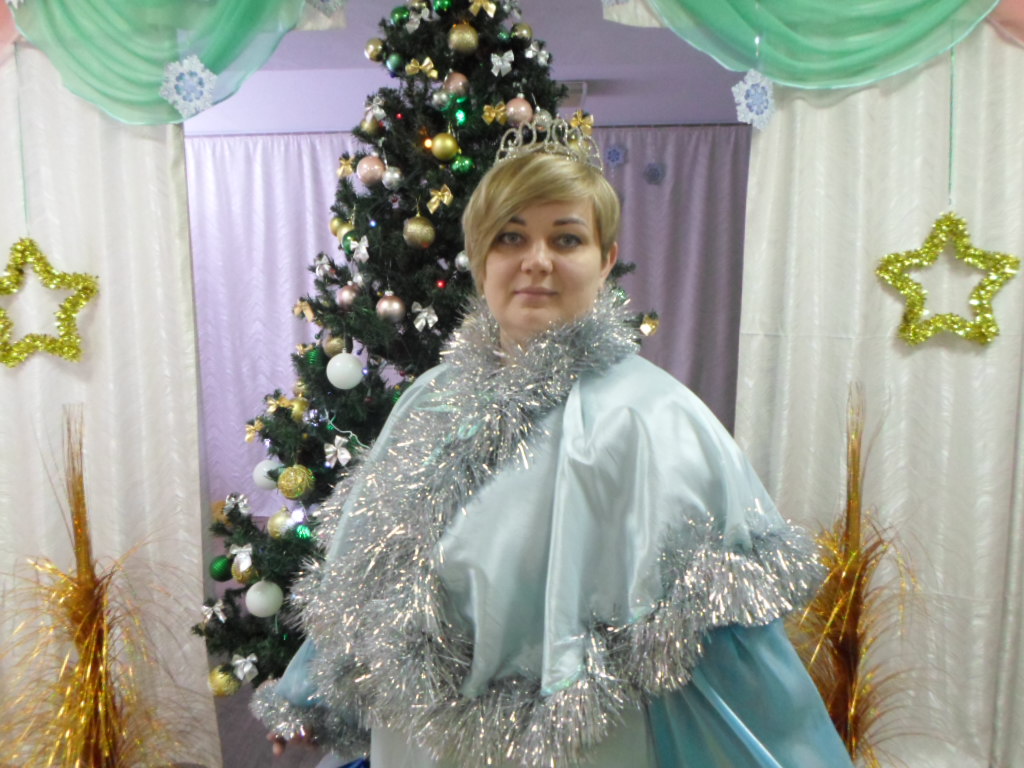 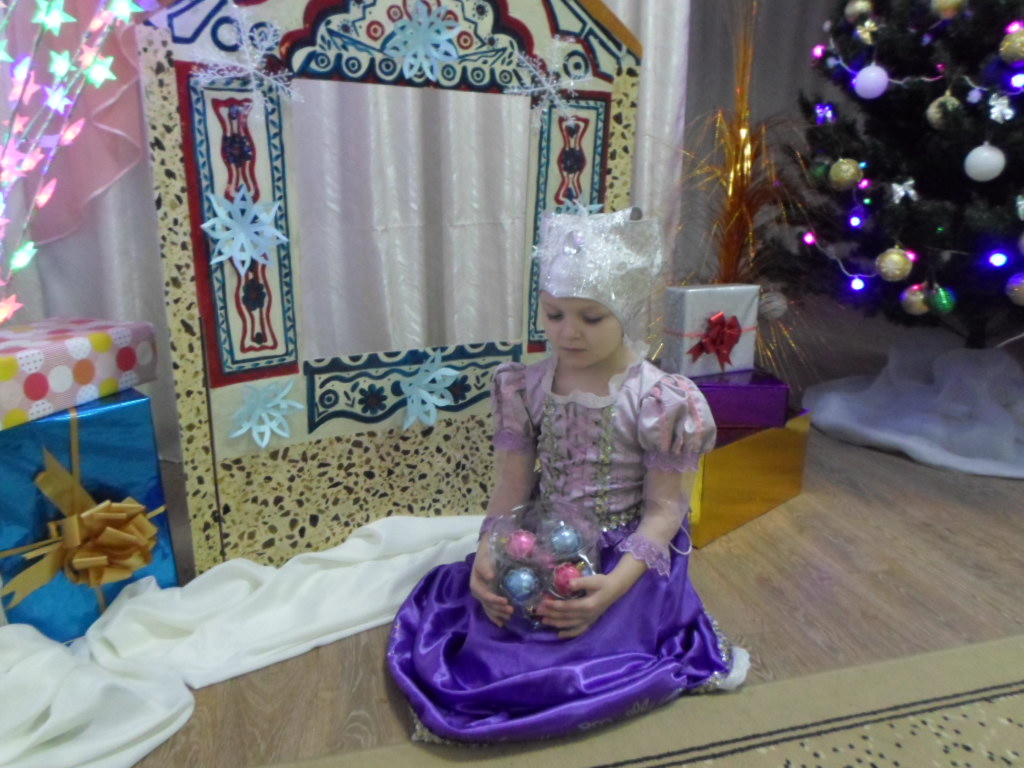 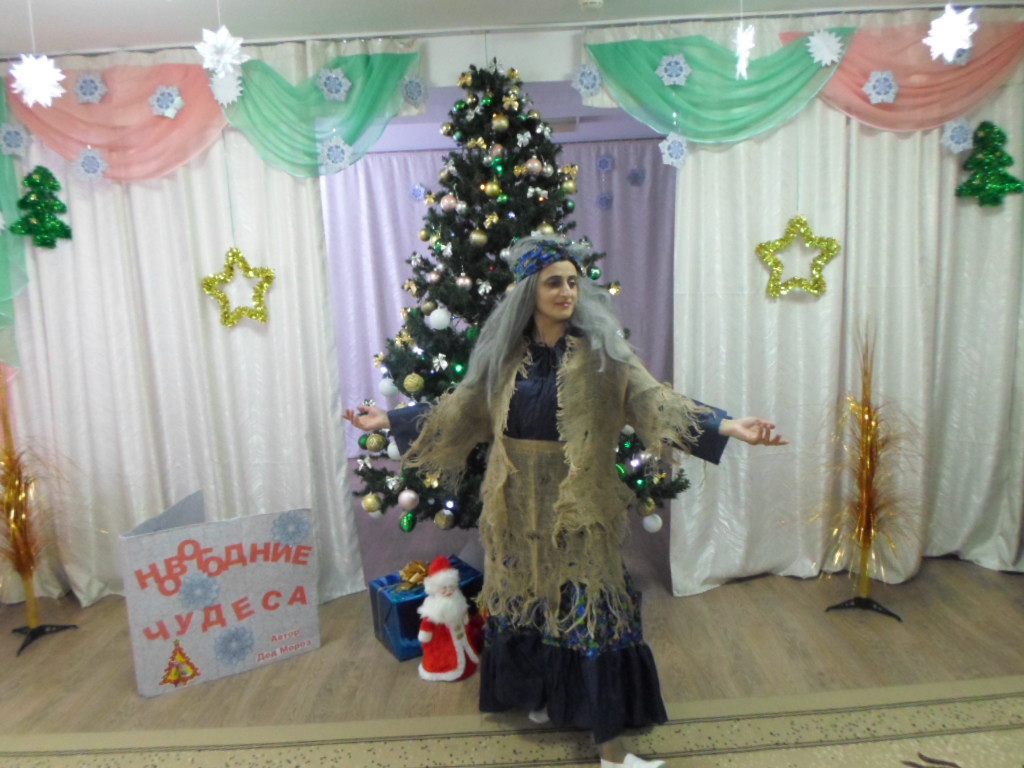 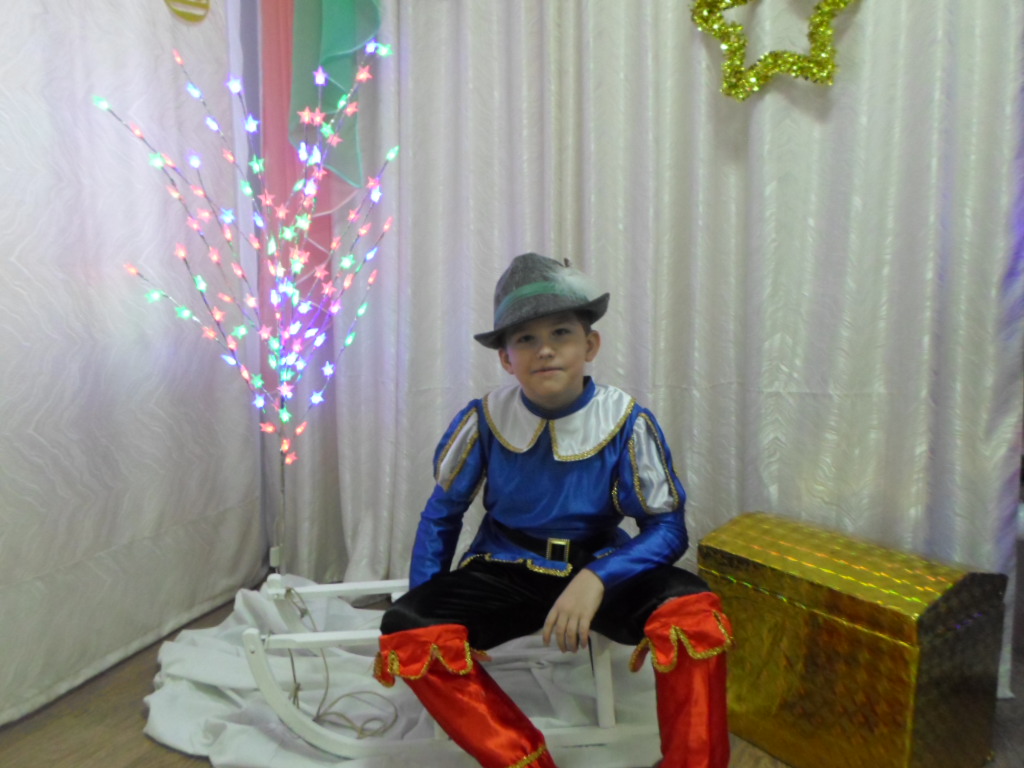 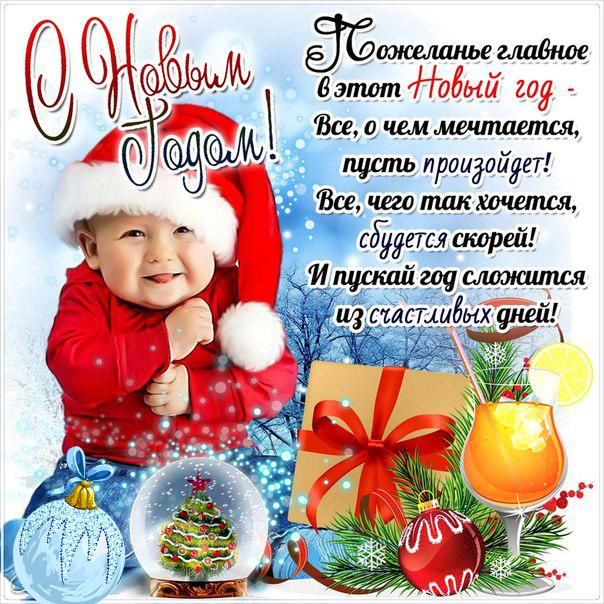 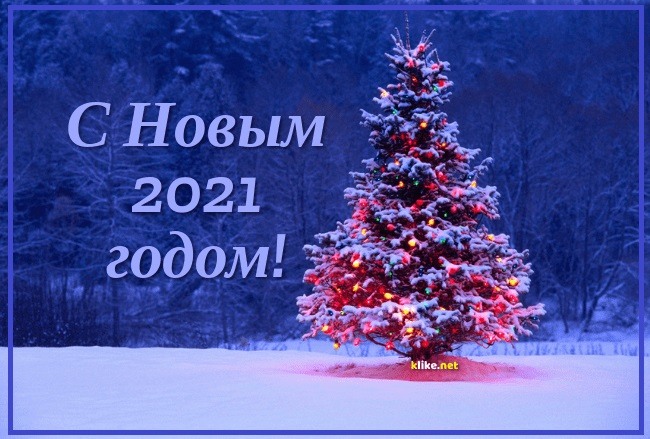